Hygienutbildning
Innehåll:
Vårdrelaterade infektioner (VRI)
Resistenta bakterier
Smittvägar
Basala hygienrutiner och klädregler
Städning och rengöring
Tvätt, avfall och disk
Livsmedelshygien
Smittskydd & Vårdhygien
förebygga och minska smittspridning

förebygga vårdrelaterade infektioner (VRI)

rådgivning, utbildning, information, utarbetande av hygienrutiner
Hygienombud
Hygienombudet är arbetsplatsens ombud och kontaktperson i vårdhygienfrågor.

Hygienombudets roll innebär bl a att:
praktiskt verka för en god vårdhygienisk standard i verksamheten
vara uppdaterad angående vårdhygieniska riktlinjer och att de finns lättillgängliga i det dagliga arbetet
informera om vårdhygienfrågor som berör arbetsplatsen samt introducera nyanställda och vikarier i arbetsplatsens vårdhygienarbete
medverka vid enhetens hygienrond och egenkontrollrond
tillsammans med enhetschef säkerställa att vårdhygienfrågor beaktas i verksamheten, exempelvis vid ombyggnation och inköp av nya produkter
Vårdrelaterad infektion (VRI)
Ca 9% av patienterna i slutenvård drabbas av en VRI

VRI utgör 1/3 av alla vårdskador

65000 patienter på svenska sjukhus drabbas av en VRI varje år

Förlänger vårdtiden med i genomsnitt 4 dygn

30-50 % av VRI kan undvikas

Ökat lidande för patienten
Förebygga VRI
Exempel på infektioner som kan uppstå inom vården och förebyggande åtgärder:

Pneumoni: 
Mobilisering, andningsgymnastik (blåsa i flaska, PEP-pipa), sitta uppe vid måltid.
Rutiner vid inhalation och handhavande av material hos patienter med tracheostomi

UVI: 
Toalettbesök istället för att kissa i blöja eller på bäcken. Undvik KAD. Om KAD måste användas – avveckla så snart som möjligt, daglig utvärdering. 
Rutiner vid KAD-sättning, handhavande av material, skötsel

Infektioner relaterat till centrala och perifera infarter:
Rutiner vid insättande, rutiner för CVK-omläggning

Sårinfektioner:
Rutiner för förvaring och handhavande av såromläggningsmaterial och rutiner för sårbehandling
Den friska koloniserade människan
NPH Sterilt
NÄSA
Staph  aureus
HUD Staph.  Epidermidis KNS  Corynebakterier  Proprionebacterium
BARN
Pneumokock  Hemofilus  Moraxella
MUNHÅLAN
Alfastreptokocker  Neisseria Fusobakterier  Laktobaciller
Ljumske  PERINEUM
Staph aureus  Anearober  laktobaciller (HSB)
TARM Anaerober E coli  Enterobakter Klebsiella Lakto
Antibiotikaresistenta bakterier

VRE -  Vancomycinresistent enterokock. Tarmbakterie. Kontaktsmitta. Fekal-oral smitta. ”Kladdig”, svår att städa bort

ESBL -  Extended spectrum betalactamase. Enzymer som ger resistens hos tarmbakterierna E.coli och Klebsiella. Kontaktsmitta. Fekal-oral smitta
ESBL-carba – Resistent mot fler antibiotikasorter än ”vanlig” ESBL

MRSA – Meticillinresistenta S. Aureus. Hudbakterie. Kontaktsmitta. Hudflagor kan också spridas via luften och kontaminera omgivande ytor och material
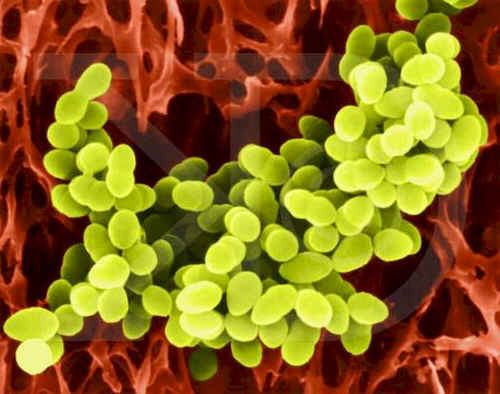 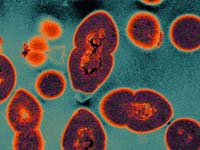 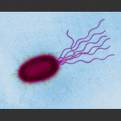 MRSA
VRE
ESBL
Resistenta bakterier (MRB) – varför problem för sjukvården?
Antibiotika är en förutsättning för modern sjukvård 
- avancerad kirurgi - transplantationer- cytostatikabehandling- neonatalvård
Vanliga infektioner blir svårare att bota
Ökade behov av enkelrum och egen toalett
Förlängda vårdtider och ökade sjukvårdskostnader
Ibland finns inget fungerande antibiotika att ge
[Speaker Notes: MRB ökar pga fel- och överanvändning av antibiotika. 
Odlar inte alltid innan insättning av preparatVi reser även mycket mer i dag än tidigare och plockar med oss MRB hem]
Sjukhus
Ökad smittspridningsrisk
Mottagliga individer
Hög antibiotikabelastning
Mycket människor på liten yta
med olika sjukdomar och behandlingar
Smittvägar och smittspridning
För att kunna förebygga smitta behöver vi kunskaper om smittvägar 
och basala hygienrutiner 

-Kontaktsmitta direkt/indirekt

-Luftburen smitta droppkärnor från/till  luftvägarna, dammpartiklar från huden

-Droppsmitta direkt/indirekt

-Tarmsmitta fekal/oral

-Blodburen smitta direkt/indirekt

-Insektsburen smitta
Riskfaktorer för spridning/ökad mottaglighet
Tarmbakterier  

Diarré/stomi  

KAD/RIK
Urin- och faecesinkontinens  Sond/drän

Sårinfektioner
Hudbakterier
Kroniska hudsjukdomar  
Oläkta, omläggningskrävande sår
Bölder
Sond/drän
Infarter
KAD
Basal hygien i vård och omsorg SOSFS 2015:10
Viktigaste åtgärden för att förebygga  smittspridning i vårdarbete


Tillämpas i alla vårdsituationer oavsett känd eller
okänd smitta


Tillämpas av alla personalkategorier som deltar  aktivt i patientnära omvårdnad, undersökning  och behandling
Arbetsdräkt
All personal ska använda kortärmad arbetsdräkt i  patientnära vårdarbete. Långärmad undertröja är inte tillåtet. Långärmad kofta kan bäras vid administrativt arbete och på rast

Arbetsdräkt byts dagligen, samt då den blivit våt eller synligt
förorenad

Klocka, armband, ringar, bandage eller stödskena  får ej användas i patientnära vårdarbete

Naglar ska vara korta och fria från konstgjorda 
material
Handhygien
Desinfektera (sprita) händerna:
-Före och efter patientkontakt
-Före rent och efter orent arbete
-Alltid före och efter användning av handskar
-Alltid efter handtvätt
- Handsprit innehåller mjukgörande medel och torkar inte ut händerna

Tvätta händerna:
-När händerna är smutsiga så det syns/känns

-Vid vård av patient med diarré/kräkning (gastroenterit) eftersom vissa virus, t ex calici, inte dör helt av alkoholen som finns i handdesinfektion
För att förhindra smittspridning…
…är det viktigt att även tänka på patientens händer. Hjälp de patienter som inte själva kan tvätta eller sprita händerna, speciellt efter toalettbesök och innan måltid. Se till att det finns handdesinfektion tillgänglig även för anhöriga och besökare.
Handskar
-Använd handskar vid risk för kontakt med
kroppsvätska

-Berör inte omväxlande rent och orent

-Byt handskar mellan patienter och mellan rent  och orent arbete hos samma patient

-Vid blodprovstagning

-Vid hantering av kemikalier, t ex ytdesinfektion, eftersom det kan torka ut händerna.
Engångsförkläde
-Vid risk för stänk och orent arbete
-Vid patientnära vårdarbete eller bäddning av
patientens säng
-Används för att inte kontaminera arbetskläderna
eller överföra smittämnen mellan patienter

Munskydd, andningsskydd, skyddsglasögon/visir
-Använd munskydd och/eller visir i situationer där du riskerar att få stänk i ansiktet, oavsett smitta

-Använd munskydd alt. andningsskydd FFP2/FFP3 samt visir hos patient med virusorsakad luftvägsinfektion så länge smittsamhet föreligger

-Använd andningsskydd FFP3 hos patient med öppen, smittsam lung-
/larynxtuberkulos
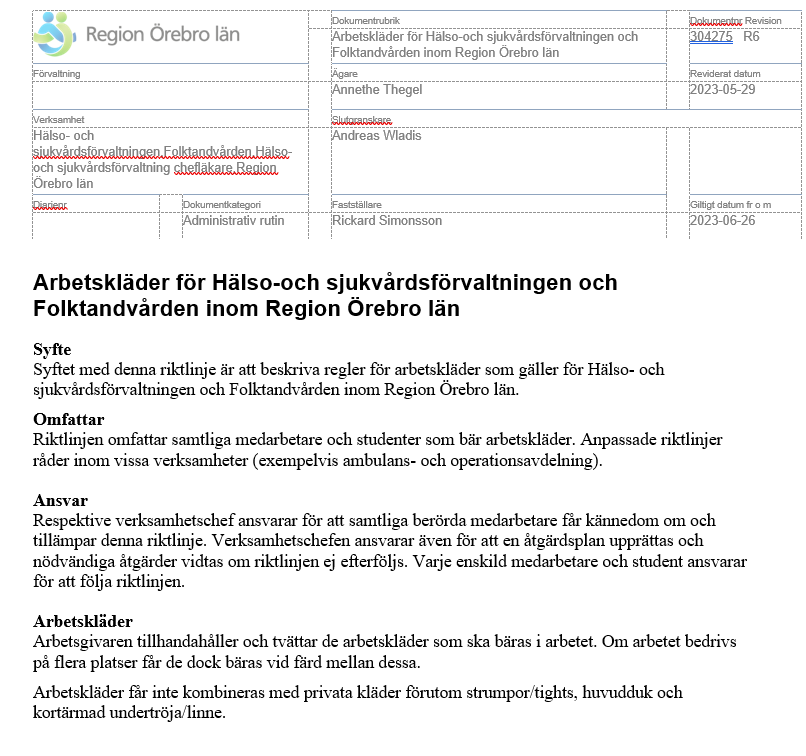 Klädriktlinje
Långt hår och långt skägg ska sättas upp

Huvudduk ska vara instoppad under 
bussarongen och bytas/tvättas regelbundet 
samt vid behov. Egen huvudduk får användas

Det är inte tillåtet att kombinera  arbetsdräkten med privata kläder förutom underkläder, kortärmad  tröja/linne och strumpor/tights

Naglar ska vara korta och fria från konstgjorda 
material

Här finns riktlinjerna för basala hygienrutiner och klädriktlinjer Vårdhygieniska riktlinjer öppen/slutenvård • Vårdgivare Region Örebro län (regionorebrolan.se)
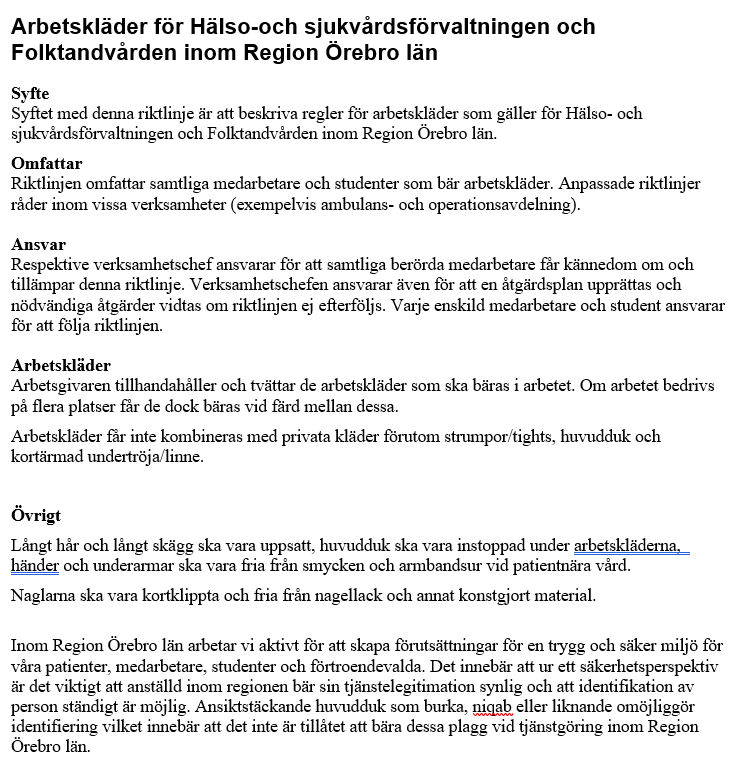 Extern överlevnad av bakterier i miljön
Stafylokocker/MRSA	7 dagar – 7 månader
Enterokocker, VRE	5 dagar – 4 månader  Acinetobacter	3 dagar – 5 månader

E.coli	1,5 timme

Clostridoides difficile	5 månader – 24 år

Calici	Ca 1 månad
Städning, rengöring och desinfektion
Mekanisk rengöring är alltid mest effektivt!

Riktlinjer för vem som städar vad (städpersonal/vårdpersonal)
Rutiner för frekvens på städning/rengöring

Daglig städning
Veckostädning
Storstäd
Daglig desinfektion av tagytor
Förråd
Rengöring och städning mellan patienter
Rengöring av hjälpmedel och medicinteknisk utrustning
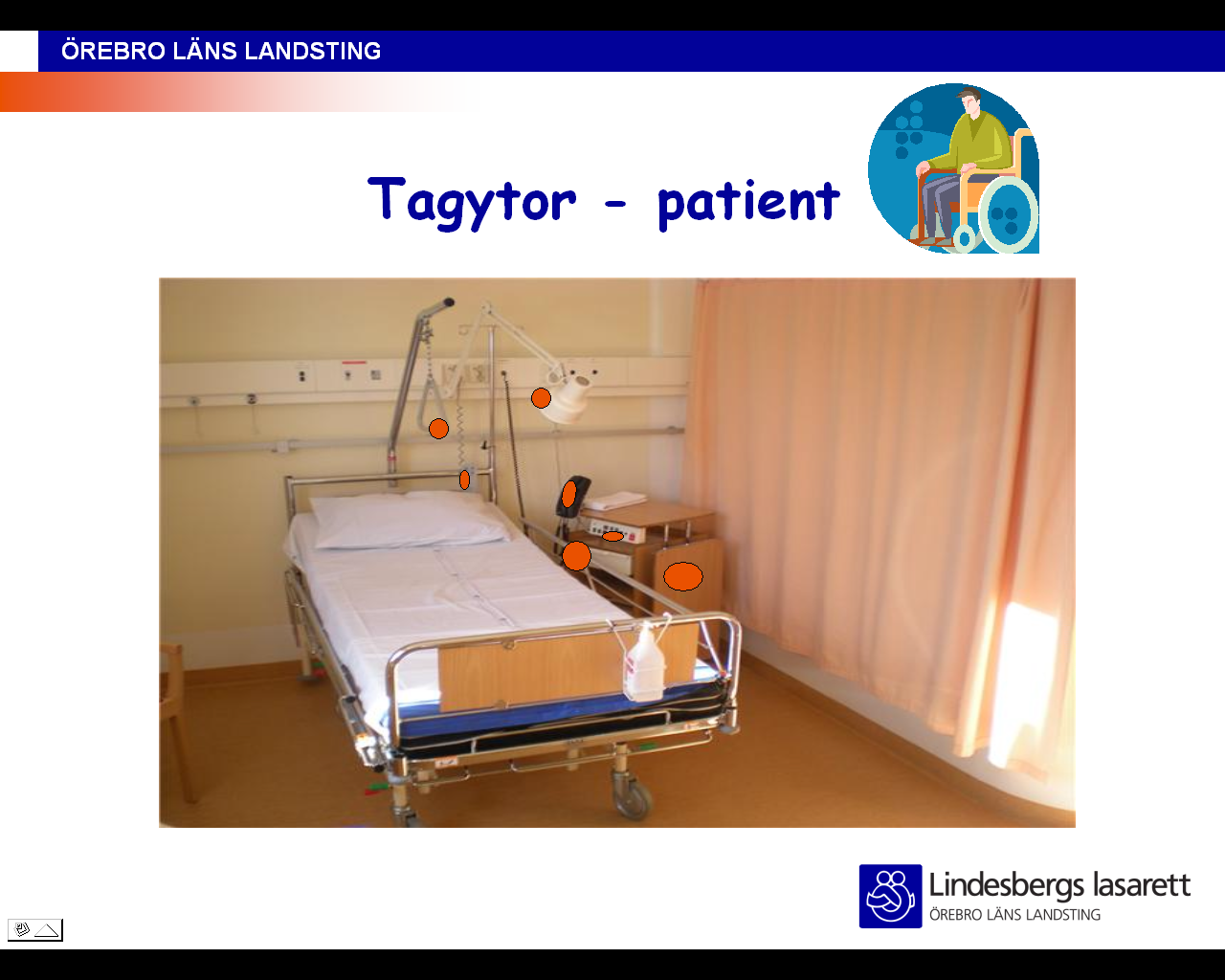 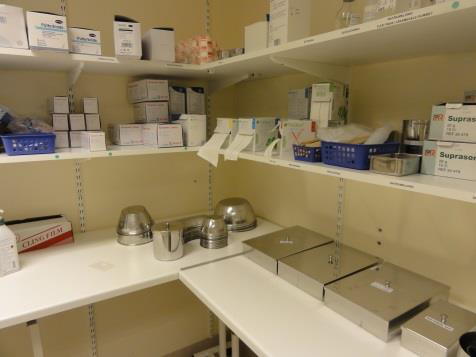 Förråd- och materialrutiner
Sterila och rena produkter ska förvaras så att de:

Skyddas mot damm, fukt och solljus

Skyddas från onödigt plock av personalhänder

Rutin för översyn och rengöring ska finnas

Bevara föremålets ursprungliga renhetsgrad fram till patienten. Handsprit ska finnas i förråd. Rent och desinfekterat material/utrustning ska hanteras med
rena och desinfekterade händer:

Rent gods och rena instrument

Förband eller annan känslig utrustning eller produkter

Ren tvätt
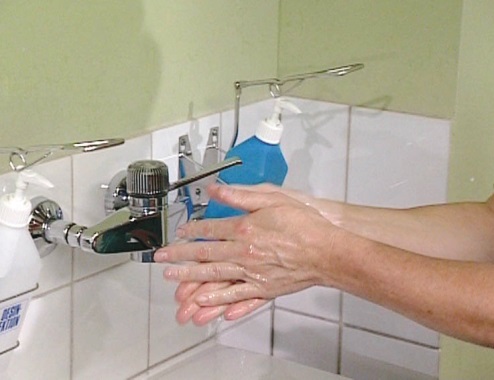 Tvätt, avfall och disk
Tvätt som är kraftigt förorenad med kroppsvätskor samt tvätt
som använts av patienter med skabb eller löss läggs i gul 
tvättsäck med upplösbar innersäck.
Övrig tvätt i vit tvättsäck oavsett smitta.

Avfall som är kraftigt förorenat med kroppsvätskor och där risk för läckage  föreligger, läggs i behållare för smittförande avfall t.ex. drän och sugpåsar med innehåll.  Allt annat slängs i vanliga sopor oavsett smitta.

All disk hanteras på samma sätt. Tvätta händerna när händerna är smutsiga  så det syns/känns. Annars räcker det att sprita händerna.

Hantera stickande/skärande avfall så att du  undviker att skada dig!
Livsmedelshygien
Rena händer före kontakt med livsmedel!
Använd gaffel/engångshandskar vid hantering av oförpackade livsmedel  Plastförkläden skall användas vid iordningsställande av frukost och
servering av mat ur kantiner. Kasseras efter användning
Vårdhygiens hemsida
Vårdhygien • Vårdgivare Region Örebro län (regionorebrolan.se)